Lathrop Intermediate School Parents’ Guide to Google Classroom
Adapted by:  Evelyn Trevino
[Speaker Notes: Good evening, we will be showing you how your students use Google Classroom during distance learning.]
Lathrop Intermediate School 
Google Aula de Clases
(Google Classroom)
Guia para padres
Adaptado por:  Heather Hammer
[Speaker Notes: Buenas tardes, vamos a enseñarles como sus alumnos usan "Aula de Google" (Google Classroom) durante el aprendizaje a distancia]
What is Google Classroom? Getting Started
A student’s link to distance learning
Assignments, announcements, and news are shared here by your child’s teacher
How do I get started? Log into Chromebook - username, password
Your child has a secure login and password unique to them
Check with your child for this information
Click on the Google Chrome browser
Type www.google.com into browser 
Click on sign in
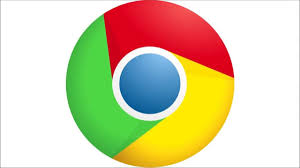 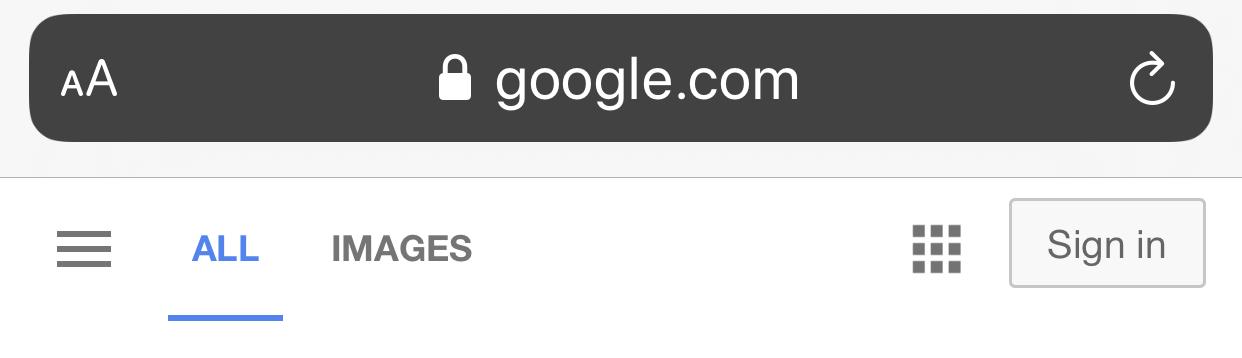 [Speaker Notes: Students use Google classroom to receive important information from their teachers, such as assignments and announcements for class meetings.]
Que es Google Aula (Google Classroom)?
Pasos a seguir
Enlace para un alumno con el aprendizaje a distancia
Las tareas, anuncios y noticias son compartidas aquí por el maestro de su hijo
¿Cómo empiezo? Inicie sesión en Chromebook: nombre de usuario, contraseña
Su hijo tiene un inicio de sesión seguro y una contraseña única para ellos
Consulte con su hijo para obtener esta información
Haga clic en el navegador Google Chrome
Escribe  www.google.com en el  navegador
Haga clic en iniciar sesión
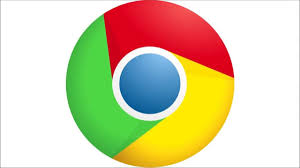 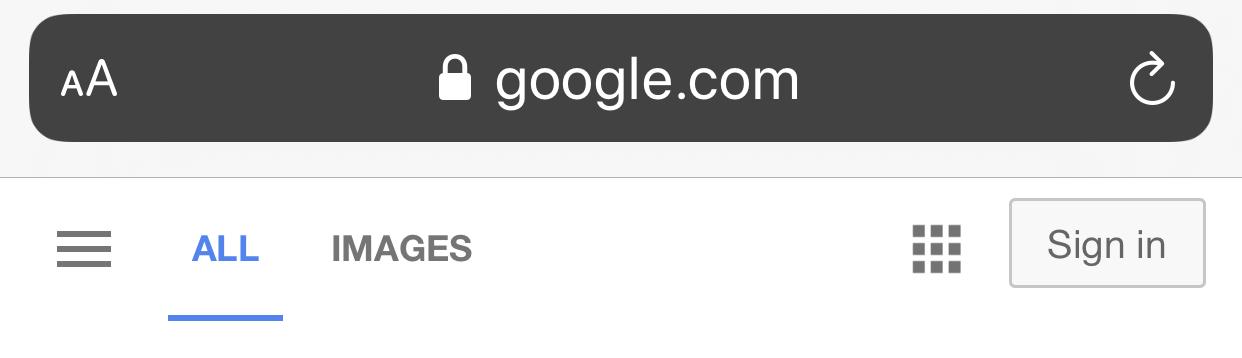 [Speaker Notes: Los alumnos utilizan Google Classroom para recibir información importante de sus maestros, como sus tareas asignadas y los anuncios para las reuniones del grupo.]
Getting Started continued...
Type in the student’s Google E-mail address  _____________@sausdlearns.net 
Type in the password and click NEXT - 2 digits for month, 2 digits birthday, 4 digits for birth year
Click on the 9 squares in the top right hand corner to see the google suite of  products:
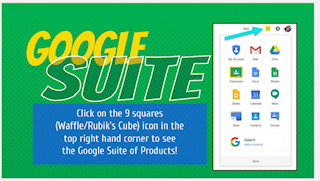 [Speaker Notes: Each student already has their E-mail address and password to sign in to their account.]
Pasos a  seguir   continua...
Escriba la dirección de correo electrónico de Google del alumno
  ______________@sausdlearns.net 
Escriba la contraseña y haga clic NEXT - (2 dígitos para el mes, 2 dígitos para el dia de nacimiento, 4 dígitos para el año de nacimiento)
Haga clic en los 9 cuadrados en la esquina superior derecha para ver los productos de Google:
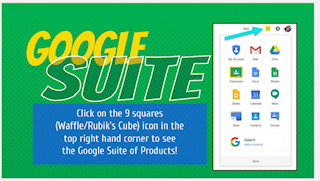 [Speaker Notes: Cada alumno ya cuenta con su dirección de correo electrónico y su contraseña para ingresar a su cuenta.]
Navigating Classroom
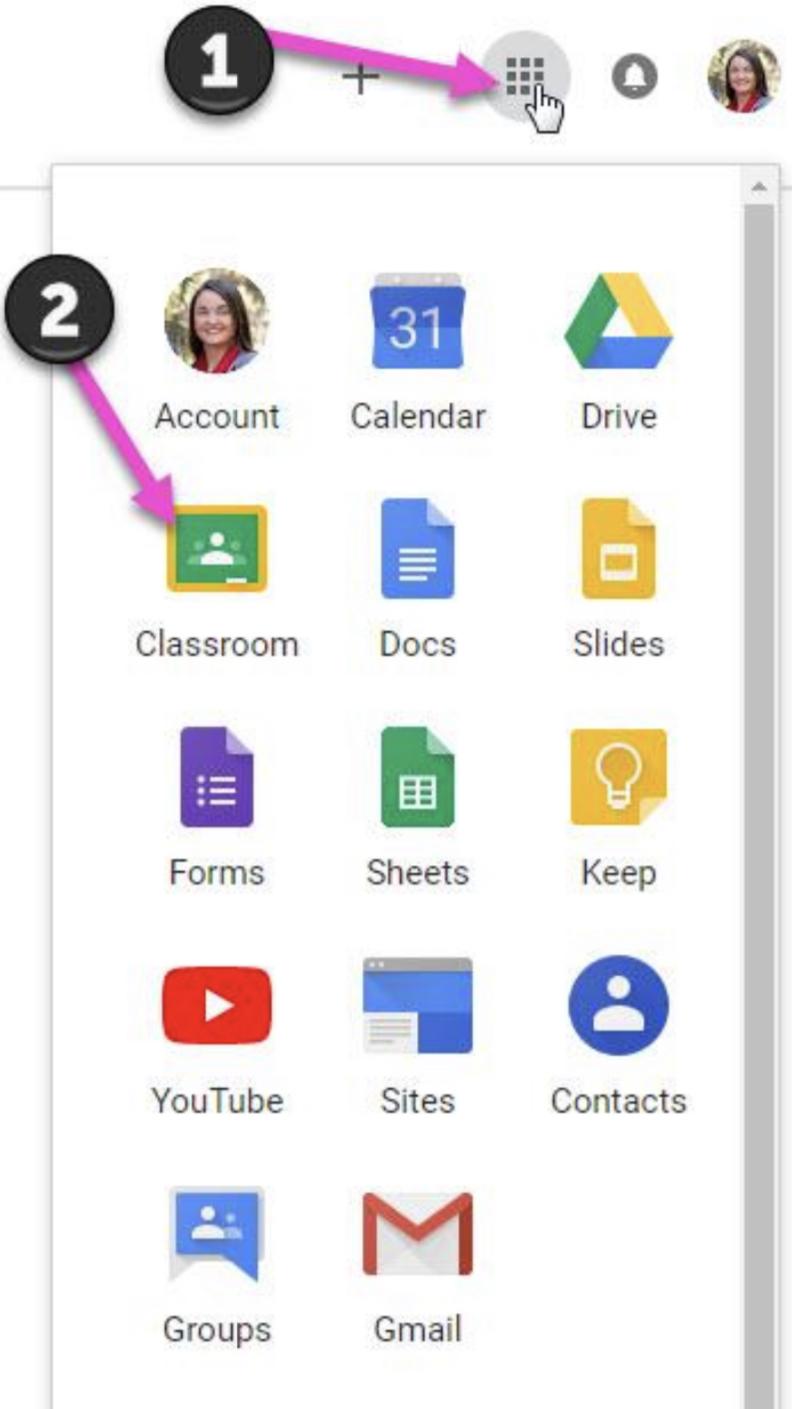 Click on the waffle button and then the Google Classroom icon
[Speaker Notes: Students click on the Google Classroom Icon to access their list of classes.]
Navegando en el aula
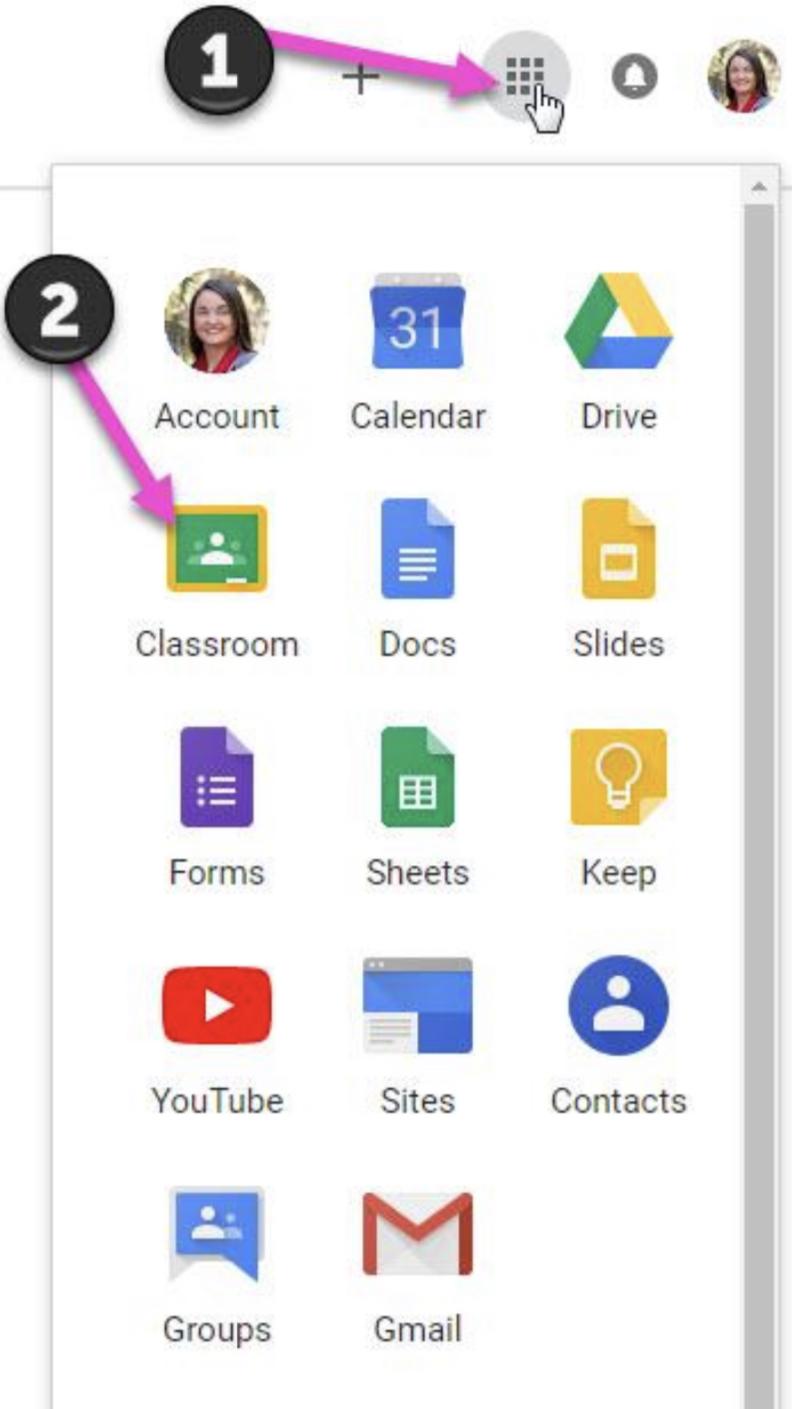 Haga clic en el botón de 9 puntos y luego en el ícono de Google Aula.
[Speaker Notes: Los alumnos oprimen el botón de "Google Aula" para acceder a su lista de clases.]
Student's Individual Classes
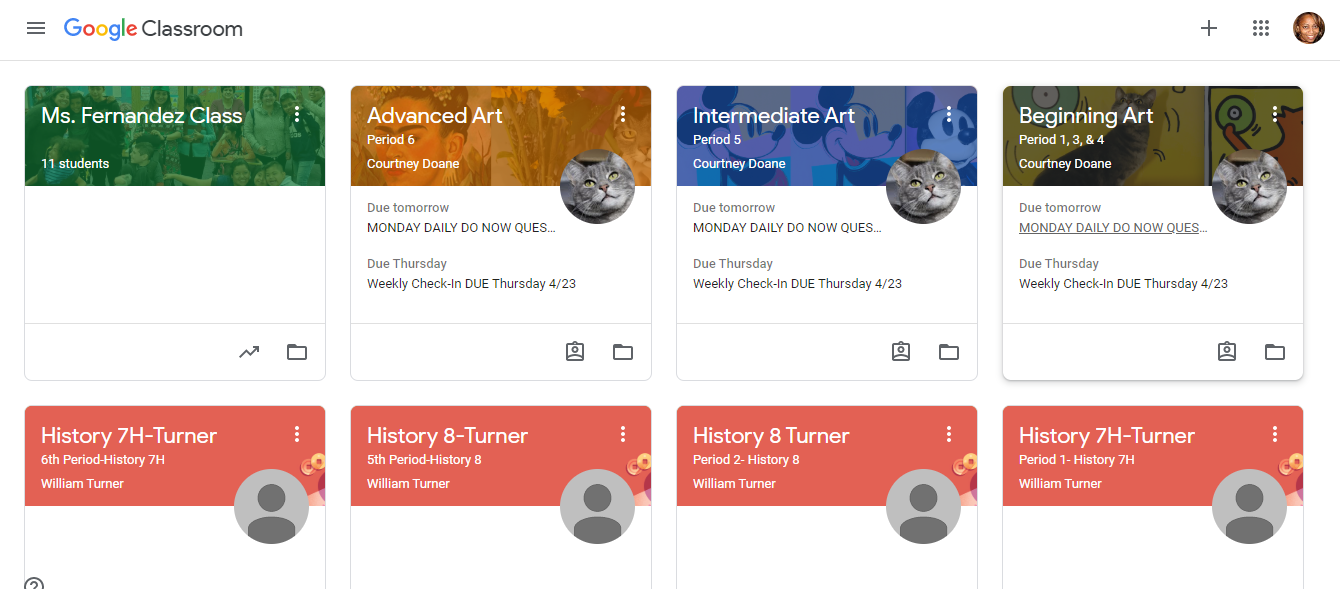 [Speaker Notes: On this page, students click on each class to see specific information.]
Clases del estudiante
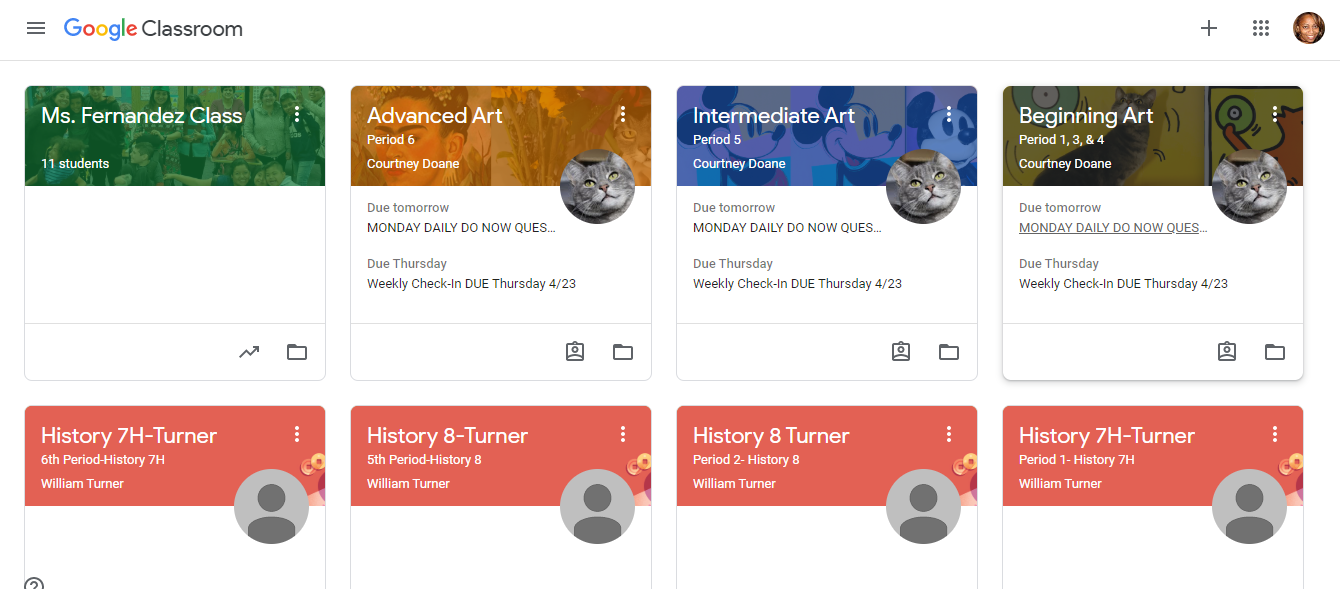 [Speaker Notes: En esta página, los alumnos oprimen el botón de cada clase para ver información específica.]
Access From:
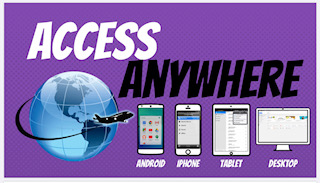 [Speaker Notes: It allows you to edit Google assignments from any device that is connected to the internet]
Forma de Acceso:
Puede tener acceso desde cualquier equipo, telefono android, iphone, tableta, computadora, chromebook.
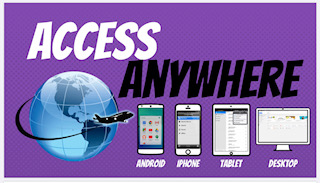 [Speaker Notes: Le permite editar las tareas de Google desde cualquier dispositivo que esté conectado a Internet]